TÝDEN 5
CFF IV
‹#›
Opakování: dělejte kondicionál + výmluvy (excuses)
on - jít do divadla: ……………….., ale ……………………

já - jíst víc zdravě: ………………., ale …………………....

my - sportovat: ……………………, ale …………………….

Petr a Pavel - přijet …………………, ale …………………….

ty - vzít si aspirin ……………………., ale …………………….
Conditional “mít” - SHOULD
měl/a bych
měl/a bys
měl/a by
měli bychom
měli byste
měli by
INFINITIVE
Měl bych víc studovat, neudělal jsem test.
Měl bys už spát, ráno brzo vstáváš.
Jana by měla zhubnout, je trochu obézní.
Měli bychom mluvit více česky.
Měl byste chodit na kontrolu pravidelně. (formal)
SHOULD - negace
neměl/a bych
neměl/a bys
neměl/a by
neměli bychom
neměli byste
neměli by
INFINITIVE
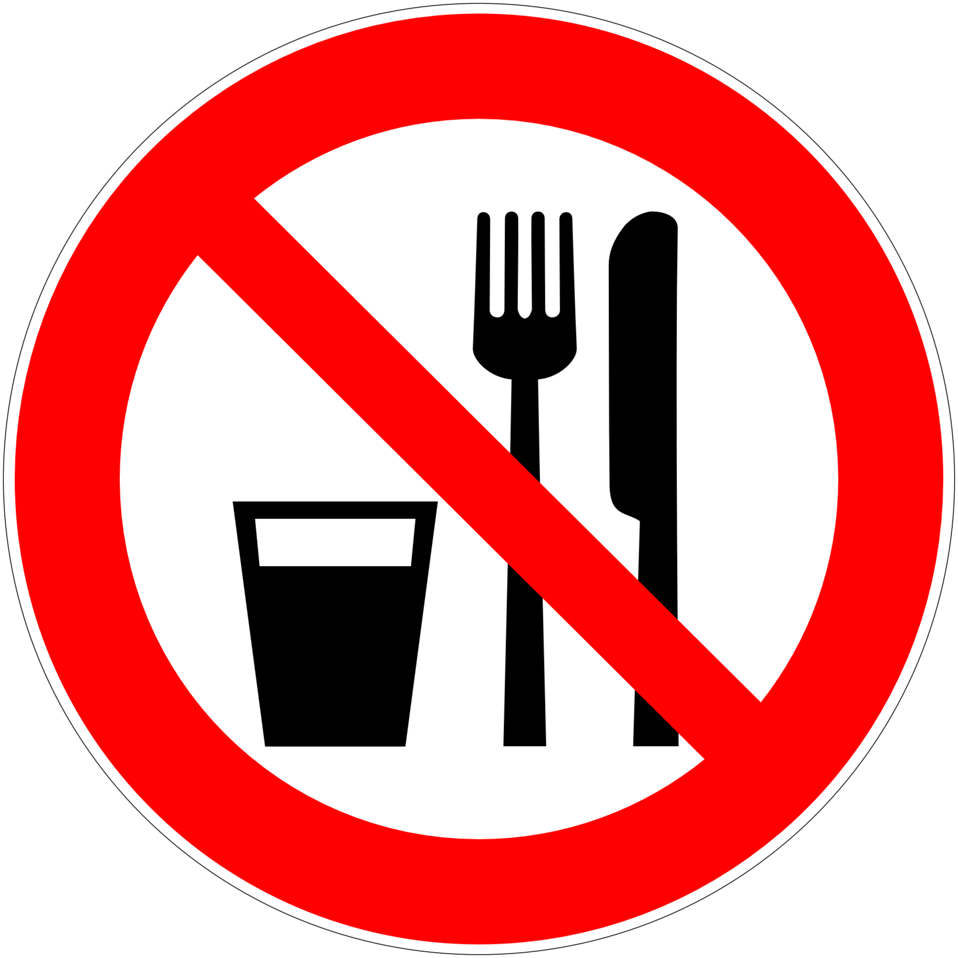 Neměl bych tolik pracovat, jsem unavený.
Neměl bys tolik jíst, není to zdravé. 
Jana by neměla hubnout, je velmi hubená!
Neměl byste pít alkohol, pane Černý. (formal)
Neformální x formální
NEFORMÁLNÍ: TY
měl/a bys víc sportovat
neměl/a bys tolik pracovat


FORMÁLNÍ: VY:
měl/a byste víc sportovat
neměl/a byste tolik pracovat
Should - příklady
Paní Krásová, měla byste odpočívat, jste po operaci.

Měl byste chodit na vyšetření pravidelně, pane Horáku. 

Když berete antibiotika, neměla byste pít alkohol.

Jste po nemoci oslabený a unavený, neměl byste dva týdny sportovat.